Carbonyl Condensation Reactions
Crossed Aldol Reactions
Sometimes it is possible to carry out an aldol reaction between two different carbonyl compounds. Such reactions are called crossed or mixed aldol reactions.
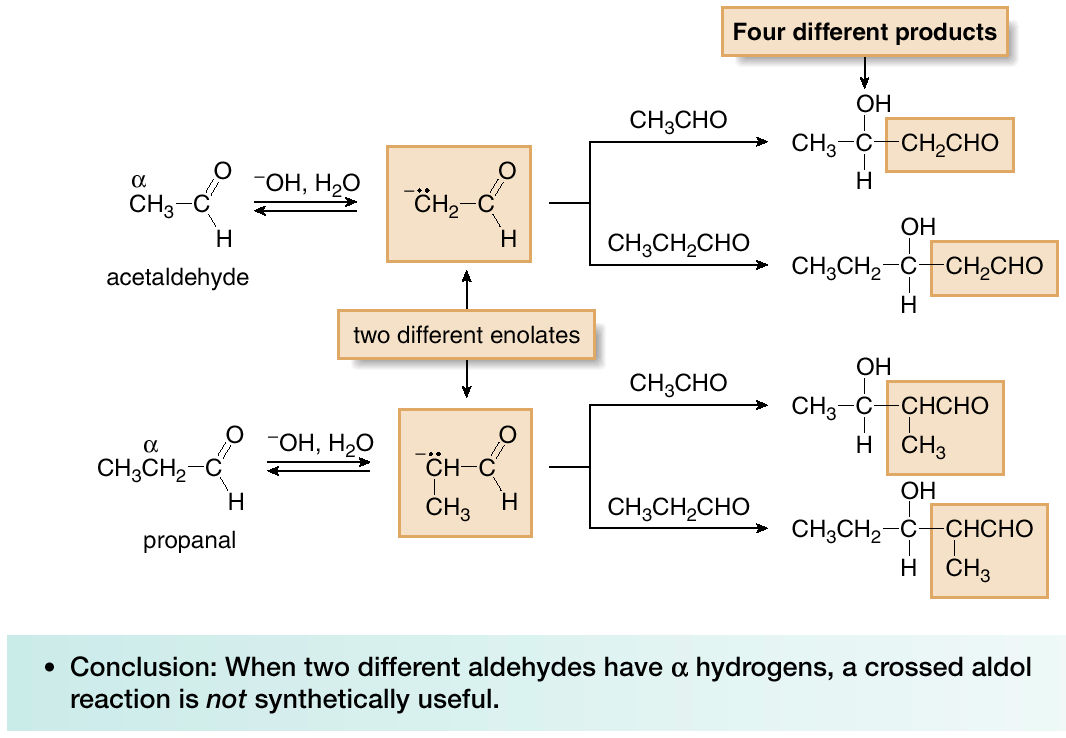 2
Carbonyl Condensation Reactions
Crossed Aldol Reactions
Crossed aldols are synthetically useful in two different situations:
[1]		When only one carbonyl component has  hydrogens—such cases often lead to the formation of only one product.
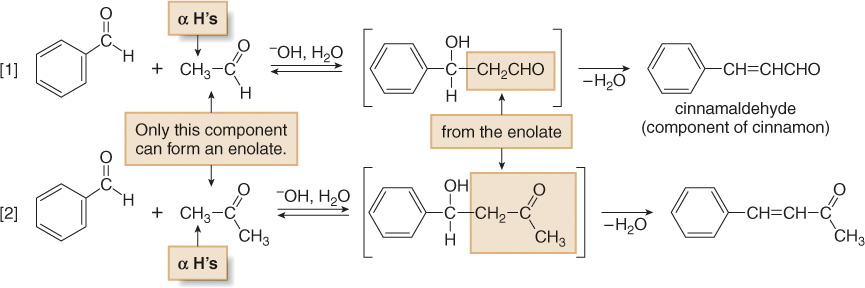 3